«Вспоминаем пройденное»урок 55
Учитель начальных классов
МБОУ «ООШ с. Ивановки»
МО «Енотаевский район»
Боброва И.В.
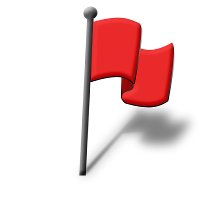 7
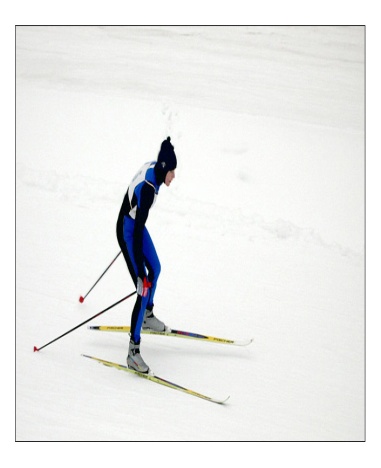 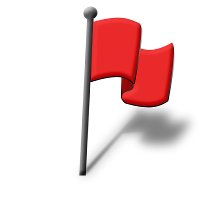 1
+
+
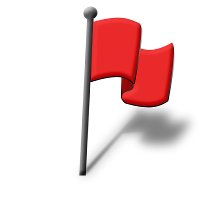 8
-
6
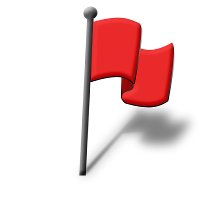 10
+
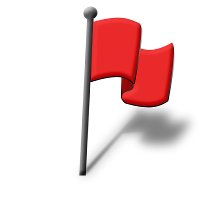 7
9
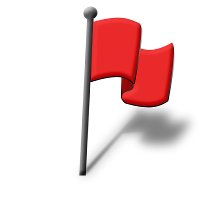 +
-
9                9                             17
         10               19        10
1                10                            7
                  
             10
13
             3
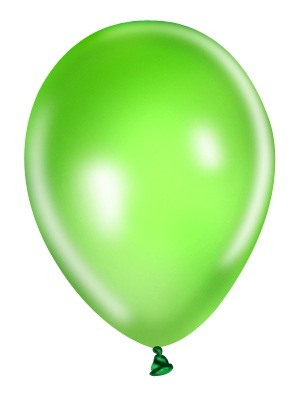 15
10+5
15-5
15-10
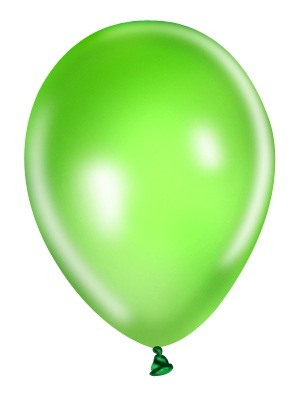 10
5
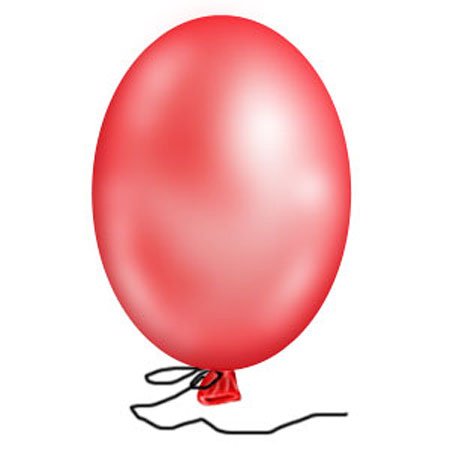 10
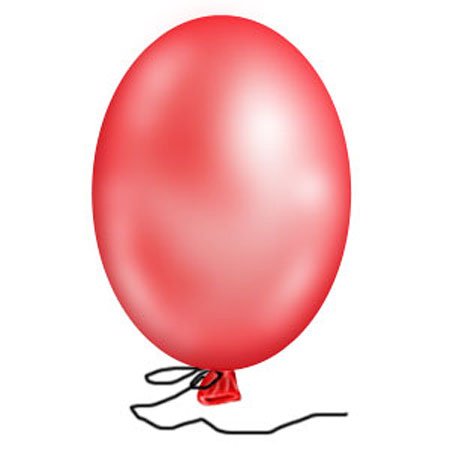 10+7
17-10
17-7
17
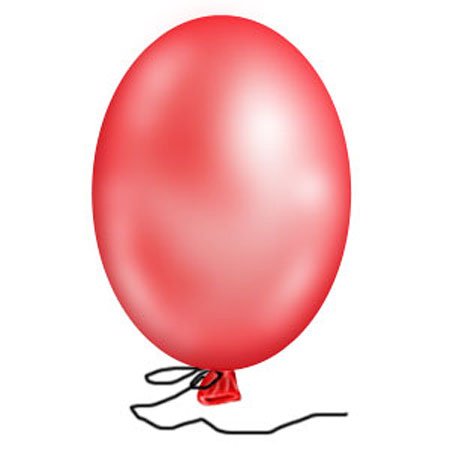 7
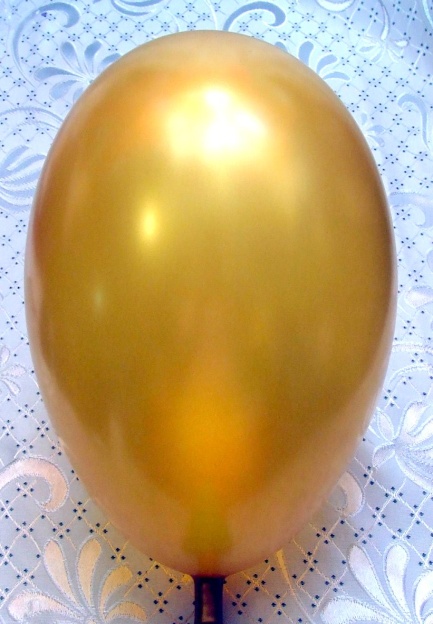 10
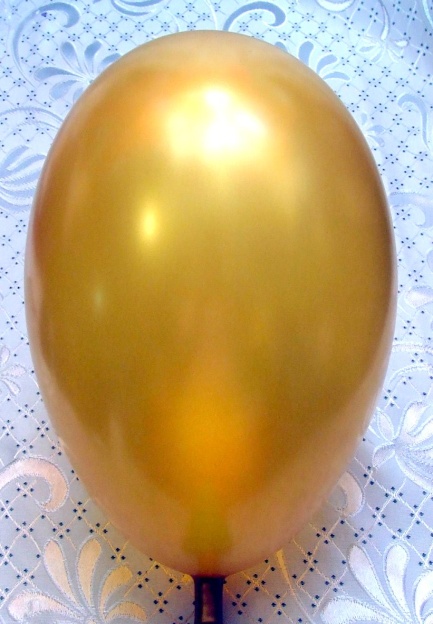 10+2
12-2
12-10
2
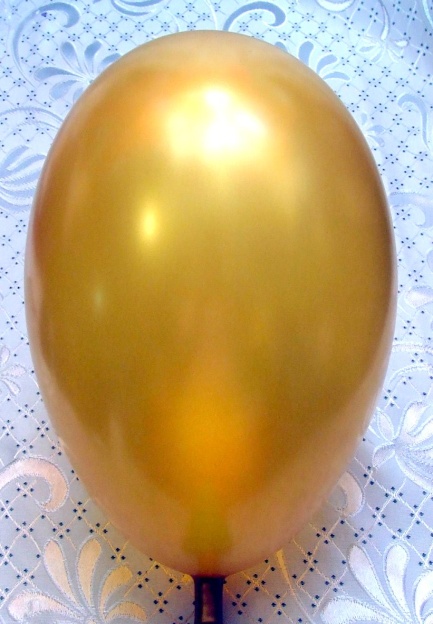 ?
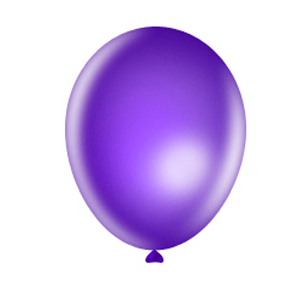 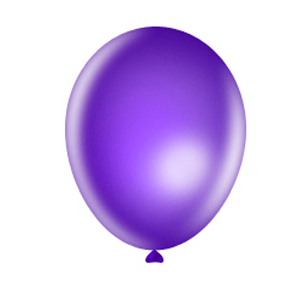 14
?
14-4
                              10+4
                              14-10
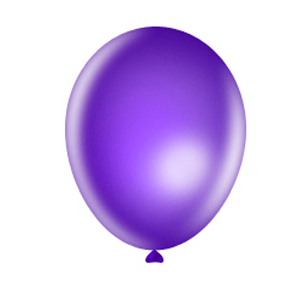 4
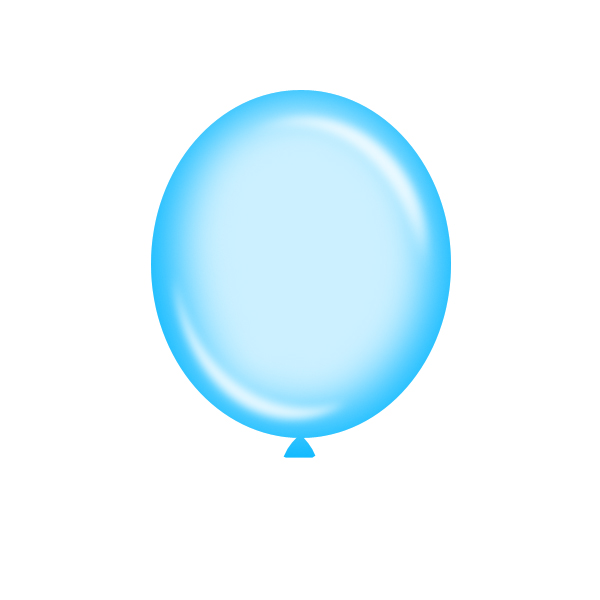 18
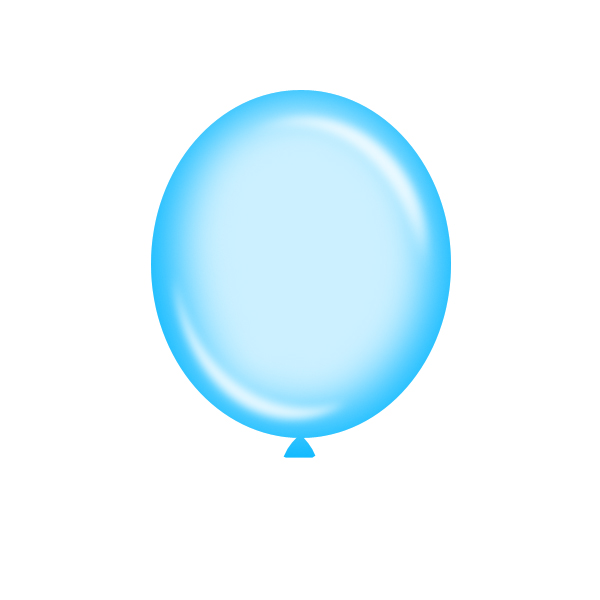 10
18-10
18-8
10+8
?
http://go.mail.ru/search_images?q=+%D1%84%D0%BB%D0%B0%D0%B6%D0%BE%D0%BA+%D0%BA%D0%B0%D1%80%D1%82%D0%B8%D0%BD%D0%BA%D0%B0#urlhash=192866054646467481
http://go.mail.ru/search_images?q=++%D0%BA%D0%B0%D1%80%D1%82%D0%B8%D0%BD%D0%BA%D0%B0+%D0%BB%D1%8B%D0%B6%D0%BD%D0%B8%D0%BA%D0%B0#urlhash=5721357402546456848
http://go.mail.ru/search_images?q=%D0%BA%D0%B0%D1%80%D1%82%D0%B8%D0%BD%D0%BA%D0%B0+%D1%88%D0%B0%D1%80%D0%B8%D0%BA&us=16&usln=3&usstr=++%D0%BA%D0%B0%D1%80%D1%82%D0%B8%D0%BD%D0%BA%D0%B0+%D1%88%D0%B0%D1%80%D0%B8%D0%BA&hasnavig=0#urlhash=4959897864695355814
http://go.mail.ru/search_images?q=%D0%BA%D0%B0%D1%80%D1%82%D0%B8%D0%BD%D0%BA%D0%B0+%D1%88%D0%B0%D1%80%D0%B8%D0%BA&us=16&usln=3&usstr=++%D0%BA%D0%B0%D1%80%D1%82%D0%B8%D0%BD%D0%BA%D0%B0+%D1%88%D0%B0%D1%80%D0%B8%D0%BA&hasnavig=0#urlhash=8356554482954661097